DİVAN  EDEBİYATI
DİVAN EDEBİYATI
İslamiyet’in din olarak kabul edilmesiyle başlamıştır.
Anadolu’da 13-19. yy arasında gelişen bir edebiyattır.
Arap-Fars (özellikle Fars) edebiyatları geleneğine dayanarak kurulmuştur; zamanla taklit aşamasını geçip klasik edebiyat kimliğini kazanmıştır.
Din, Allah ve peygamber sevgisi, tasavvuf vb. konular önemli bir yer tutar.
Şiirler, “divan” adı verilen yazmalarda topladığı için “Divan edebiyatı” denmiştir.
Divan edebiyatında nesirden (düzyazı) çok nazıma (şiir) önem verilmiştir. 
Nesirde de nazım öğeleri (seci, aliterasyon, ahenk vb) kullanılmıştır.
DİVAN EDEBİYATI
Dil; Arapça ve Farsça kelimelerin yoğun olarak kullanılması nedeniyle ağır ve süslüdür.
İki ana evresi vardır: 
	a. Kuruluş Dönemi (13-15 yy)
	b. Olgunluk Dönemi (16-18 yy)
Kurallara ve kalıplara sıkı sıkıya bağlıdır.
Şu kaynaklardan beslenir: Dinî inançlar, İslamî ilimler, tarihî olayları, tasavvuf, Hint-İran kökenli efsaneler, peygamber kıssaları, evliya menkıbeleri, çağın bilimleri, günlük olaylar, gelenek ve görenekler, terimler, deyimler ve atasözleri...
DİVAN ŞİİRİNİN ÖZELLİKLERİ
Divan şiirinin kökleri İslâm öncesi Arap şiirine dayanır.
Nazım birimi genel olarak “beyit”tir. Dörtlük ve bentler de kullanılmıştır. 
Ölçü, aruz ölçüsüdür. Son zamanlarında çok az da olsa hece kullanılmıştır.
Nazım şekilleri genelde Fars edebiyatı aracılığıyla Arap edebiyatından alınmıştır.  
Tuyuğ ve şarkı Türklerin ; rubai ve mesnevi Farsların bu edebiyata kazandırdığı nazım şekilleridir.
Süslü, sanatlı ve ağır bir dil kullanmışlardır.
Redif ve kafiyeye önem verilerek göz için kafiye esas alınmıştır.  (tam ve zengin kafiye)
Şiirlerin (kasideler ve mesneviler hariç) belli bir adı yoktur.
DİVAN ŞİİRİNİN ÖZELLİKLERİ
Şiirin sonunda şairin mahlası (takma adı) geçer.
Nazım şekil ve türleri kesin sınırlarla birbirinden ayrılmıştır.
Şiirlerde genellikle parça güzelliğine önem verilmiştir. (kaside ve özellikle mesnevi hariç)
Sanat için sanat anlayışı hakimdir. Bu yönüyle klasisizm akımına benzer. 
Anlam derinliği ve söyleyiş güzelliğine çok önem verildiği için edebi sanatlara sıkça başvurulmuştur.
Konular genellikle hayattan kopuk ve  soyuttur:  aşk, tabiat, sevgili, ölüm, ıstırap, şarap, övgü ve din...
Hayattan kopuk diye eleştirilse de tabiatı, yaşamı, sorunları, ahlakı işleyen şiirler de yazılmıştır: hicviye, pend-name, şitaiye, ıydiye..
DİVAN ŞİİRİNİN ÖZELLİKLERİ
Yüksek zümre edebiyatı diye eleştirilse de çeşitli sanat ve mesleklerden gelmiş sanatçılarda da bu tarzda ürünler vermiştir: profesör, şeyhülislam, hekim, kadı, öğretmen, katip, mütercim, türbedar, remilci, ayakkabıcı..
Duygu ve düşünceler, “mazmun”larla (kalıplaşmış yargılarla)  anlatılır. 
Hepsi aynı düşünce ve duyguyu özgün bir tarzda söyleme peşinedir. 
Şairin büyüklüğü söyleyişin özgünlüğünde  ve güzelliğindedir.
Sevgili tipi ortaktır:  boyu servi, kaşı hilal veya keman, çenesi elma, ağzı nokta, kirpikleri ok...
Üstatların şiirleri taklit edilerek nazirecilik geleneği oluşturulmuştur.
DİVAN ŞİİRİNİN ÖZELLİKLERİ
Divan şiirinde aşk büyük yer tutar; ama bu aşk hem dünyevi hem de tasavvufidir. Tasavvufa bağlanan şairin amacı, "mutlak güzellik" olan "Allah’ı bulmak"tır. İlahî aşk, maddi aşkla başlar; bir güzele aşık olan şair, duygularını daha sonra soyutlama yoluyla ilahî aşka dönüştürerek Allah’a kavuşmak için çabalar.
Divan şairi daima aşıktır. Şair bu aşk derdinden memnundur; bu derdin dermanı gene bu derdin kendisidir. Beşerî aşk (mecazi aşk) zamanla yerini ilahi aşka (aşk-ı hakikiye)  bırakır.  Âşık mecazî sevgilisine kavuşmak istemez.
En başarılı Divan şairleri şunlardır: Baki, Fuzuli, Nedim ve Nef’î, Şeyh Galip...
DİVAN ŞİİRİNDE NAZIM
A. BİÇİMLERİ
B. TÜRLERİ
a. Beyitlerle
b. Dörtlük
c. Bentlerle
1. MÜNACAT
2. TEVHİT
1. GAZEL
1. RÜBAÎ
3. MURABBA
3. NAAT
2. MÜSTEZAD
2. TUYUG
4. ŞARKI
4. MEDHİYE
3. KASİDE
5. TERKİB-İ BENT
5. HİCVİYE
4. MESNEVİ
6. TERCİ-İ BENT
6. MERSİYE
5. KIT’A
7. Diğerleri
7. Diğerleri
MISRA
Sözlük anlamı “çift kanatlı kapının kanatlarının her biri”dir. 
Terim anlamı, “ölçülü ve anlamlı, bir dizelik nazım parçası”dır. 
Bir şiire bağlı olmayan, tek satırlık şiirlere “mısra-ı azade (bağımsız mısra)” denir. 
Vecize düzeyine yükselmiş mısralara “mısra-ı berceste / şah mısra” denir. 
 
Hâlini bilmez perişanın perişan olmayan 							(Ahmet Paşa)
Gönüldendir şikayet kimseden feryadımız yoktur 							(Nev’î)
O mâhiler ki derya içredir deryayı bilmezler
   						         (Hayalî)
BEYİT
Sözlük anlamı “ev”dir. 
Terim anlamı; anlamca birbirine bağlı aynı ölçüde iki dizelik nazım birimidir. 
Beyit nazım birimi  özellikle Divan şiirinde kullanılır.
Beyit nazım birimiyle yazılan şiirlerde her beyit bir anlam bütünlüğü oluştur.
Beyitte dizeler birbiriyle kafiyeli olabileceği gibi kafiyesiz de olabilir.
	İç bade güzel sev, var ise akl-ü şuurun
   		Dünya var imiş, ya ki yok imiş, ne umurun. 
                                                                             (La-edri)
	O gül-endam bir al şala bürünsün yürüsün
		Ucu gönlüm gibi ardınca sürünsün yürüsün.                  
                                                               (Enderunlu Vasıf)
DİVAN ŞİİRİ NAZIM ŞEKİLLERİ
BEYİTLERİLE YAZILAN NAZIM ŞEKİLLERİ (GAZEL, MÜSTEZAT, KASİDE, MESNEVİ, KIT’A)
1. GAZEL
Beyit sayısı 5 ile 15 arasında değişir.
Divan edebiyatının en yaygın kullanılan nazım biçimidir. 
Gazelde; başta aşk, sevgi, güzellik gibi lirik konular olmak üzere felsefî, dinî ve öğretici konular işlenebilir.
Konularına göre şu adları alır: âşık-âne, rind-âne, şûh-âne, hikemî...
Gazellerin özel bir adı yoktur; genelde rediflerine göre adlandırılır.
Nazım birimi beyittir. 
Kafiye düzeni: aa ba ca... 
Kaynağı Arap şiiridir; kasidenin tegazzül bölümünden oluşmuştur.
Genellikle gazelin beyitleri arasında konu bütünlüğü yoktur; her beyitte farklı bir konu işlenebilir.
1. GAZEL
İç uyakların bulunduğu gazellere musammat gazel denir; bu gazelleri oluşturan beyitler ortadan ikiye bölündüğünde abab, cccb, dddb şeklinde dörtlükler oluşur.
Gazelde bütün beyitlerde aynı konu işleniyorsa “yek-ahenk”;  bütün beyitler aynı söyleyiş güzelliğindeyse “yek-avaz” adını alır. 
Gazelin ilk beytine “matla” (doğuş yeri), son beytine “makta” (kesme yeri) denir. İlk beyitten sonraki beyte "hüsn-i matla" (güzel başlangıç), son beyitten öncekine "hüsn-i makta" (güzel bitiriş) denir. Gazelin en güzel beyti ise "beytü'l-gazel" ya da "şah beyit" adıyla anılır. Şair, mahlasını (şairin takma adı) maktada ya da "hüsn-i makta”da söyler. 
Fuzuli, Baki, Nedim, Necati, Şeyhülislam Yahya, Naili ve Şeyh Galip önemli gazel şairlerimizdir.
GAZEL (FUZULİ)
2. MÜSTEZAT
Gazelin özel biçimidir. 
Konu bakımından gazelden farkı yoktur.
Sözcük anlamı “ziyadeleşmiş, artmış, çoğalmış”tır.
Uzun dizelere kısa bir dize ekleyerek yazılır. İki kısa dize de eklenebilir. 
Uzun mısralara eklenen kısa mısralara ziyade denir. 
Matla (doğuş) beyti yoktur.
Bülbül yetişir bağrımı hûn etti figânım
			                 Zabt eyler dehanın
     Hançer gibi deldi ciğerim tîğ-i zebânın
				               Te’sîr-i lisânın
				                  (İzzet Molla)
3. KASİDE
Arap edebiyatından alınmıştır.
Nazım birimi beyittir.
Şu bölümlerden oluşur: 1.Nesib/Teşbib 2. girizgâh 3. tegazzül 4. methiye 5.fahriye 6.dua.
Din ve devlet büyüklerini övmek için yazılır.
Beyit sayısı genellikle 33-99 arasındadır.
Kafiyelenişi gazeldeki gibidir: aa ba ca da...
Su Kasidesi, Güneş Kasidesi gibi redifine göre; tevhit, münacat, naat, methiye gibi de konularına göre isimlendirilir.
İlk beytine “matla”; son beytine “makta”; en güzel beytine “beytülkasid”; mahlâs beytine “taç beyit” denir.
En meşhur kaside şairleri şunlardır: Ahmet Paşa, Bakî, Fuzulî, Nef’î, Nedim...
KASİDENİN BÖLÜMLERİ
1. NESİB (TEŞBİB)
Kasidenin başlangıç bölümüdür. 
Bu bölümde, bir tabiat tasviri yapılır ya da sevgilinin güzelliklerinin anlatılır.
Bahar, kış, yaz, ramazan, bayram, gül, güneş, savaş, at veya bir güzel  anlatılabilir. 
Kasideler bu bölümde işlenen konulara göre adlandırılır: ıydıye, ramazaniye... 
	
	2. GİRİZGÂH (GİRİZ)
Bir beyitten oluşur.
Asıl konuya giriş yapmak üzere söylenir.
KASİDENİN BÖLÜMLERİ
3. MEDHİYE
Bu bölümde,  Allah, peygamber ya da kasidenin sunulduğu kişi övülür. 
Kasidenin asıl bölümüdür.
Bu bölümde abartılı ve sanatlı bir övgü vardır.
Birçok beyitten oluşur.

	4. FAHRİYE
Her kasidede bulunmaz.
Kasidenin içindeki gazeldir.
Kasideyle aynı ölçüdedir.
KASİDENİN BÖLÜMLERİ
5. TEGAZZÜL
Şairin övündüğü / kendi kendini övdüğü bölümdür. 
Abartılı bir dil kullanılır. 
Tegazzül, 5-12 beyit arasında değişir. 

	6. DUA
Şairin, kaside yazdığı kişi için dua ettiği bölümdür.
4. MESNEVİ
İran edebiyatından alınmıştır. 
Her beytinin kendi arasında uyaklı olması yazma kolaylığı sağlar: aa bb cc dd ee ... 
Divan edebiyatının en uzun nazım şeklidir (beyit sayısı sınırsız 25 000’e kadar çıkabilir.)
Halk hikâyeleri, destanî konular, aşk hikâyeleri, savaşlar, dinî ve felsefî gibi konuların işlendiği mesnevî romanın ve öykünün işlevini görmüştür.
Beyitler arasında anlamca bağlılık vardır. 
Mesnevi bölümlerden oluşur: Önsöz, tevhit, münacat, naat, miraciye, 4 halife için övgü, eserin sunulduğu kişiye övgü, yazış sebebi, asıl konu, sonsöz.
4. MESNEVİ
Divan şiirinde beş mesneviden oluşan eserler grubuna (bugünkü anlamıyla setine) “hamse” denir.
Ali Şir Nevaî (ilk hamse sahibi) Mevlânâ, Fuzulî, Şeyhî, Taşlıcalı Yahya, Nabî ve Şeyh Galip önemli hamse şairlerimizdir.
Mesnevide işlenen konular şunlardır:
Aşk: Leyla ve Mecnun, Hüsrev ve Şirin, Yusuf ve Züleyha
Din ve Tasavvuf: Mesnevi (Mevlana) Mevlit (Vesiletü’n Necat - Süleyman Çelebi)
Öğretici: Kutadgu Bilig (Türkçe İlk mesnevi) Hayriyye (Nabî)
Evlenme, Sünnet Töreni: Surname (Vehbî)
Destan: Şehname (Firdevsî)
Eleştiri: Harname (Şeyhî)
5. KITA
Genelde 2 beyitten oluşur. 12 beyte kadar yazılanlar da vardır.
Dörtlük de denir.
Kafiye düzeni gazeldeki gibidir: xa-xa
Beyitler arasında anlam bütünlüğü vardır.
Değişik konularda yazılır: önemli bir düşünce, hikmet, nükte, eleştiri... 
Genellikle mahlâs kullanılmaz.
DÖRTLÜKLERLE YAZILAN NAZIM ŞEKİLLERİ (RUBAİ, TUYUĞ)
1. RUBAİ
İran edebiyatından alınmış nazım biçimidir.
Tek dörtlükten oluşur. 
Kafiye şeması şöyledir: aaxa
Kendine özgü aruz ölçüleriyle yazılır.
Felsefî, tasavvufi, aşk gibi konular özlü bir biçimde işleyen nazım biçimidir.
Halk şiirindeki maniye benzer.
Bu şiirlerde, az sözle çok şey söylemek esastır.
Rubailer genellikle mahlassız şiirlerdir. 
Divan’larının sonunda rubaiyat başlığı altında sıralanırlar.
1. RUBAİ
Bu nazım biçiminin en önemli şairi İranlı Ömer Hayyam; bizde ise Mevlânâ, Azmizade Haleti, Nabî, Nedim, Yahya Kemal ve Arif Nihat Asya önemli rubai şairleridir.

Gün doğarken sabah horozları niçin   
	Acı acı bağrışırlar, bilir misin?  
	Tan yerini gösterip derler ki sana:  
	Bir gecen geçti gidiyor; sen nerdesin?  
	                                          (Ömer Hayyam)
2. TUYUĞ
Tuyuğ, yalnız Türk edebiyatına ait bir (Millî) nazım biçimidir. 
Halk şiirindeki maninin karşılığı da denebilir.
Tek bir dörtlükten oluşur.
Aruzun özel bir kalıbıyla yazılır.
Tuyuğun kafiye şeması rubaideki gibidir: aaxa
Rubaide işlenen konular tuyuğda da işlenir. 
Manide olduğu gibi cinaslı uyak kullanılır.
Halk şiirinde 11’li kalıpla söylenen mani biçimindeki şiirlere de tuyuğ denir. 
16. yy’dan sonra hemen hemen hiç tuyuğ yazılmadı.
2. TUYUĞ
Daha çok Âzerî ve Çağatay edebiyatlarında rastlanan tuyuğ’un en önemli şairleri Kadı Burhaneddin, Nesimi ve Ali Şir Nevai’dir.
Kangı canda od varını ah bilür
	Başda ne yazılmışın ol Şah bilür
	Can giribdür aşkı yolına anun
	Yola çıhanun işin Allah bilür
	                   (Kadı Burhanettin)
	Hangi canda ateş var ah bilir (gösterir)
	Başta ne yazıldığını o Şah (Allah) bilir
	Can girdi aşk yoluna onun
	Yola çıkanın işini Allah bilir.
BENTLERLE YAZILAN NAZIM ŞEKİLLERİ
1. DÖRTLÜLER (MUSAMMATLAR)
a. MURABBA 

Dörder dizelik bentlerden oluşan nazım biçimidir. 
Murabbalarda bent sayısı   3 - 7 arasında değişir. 
Aruzun her ölçüsüyle yazılabilir. 
Özellikle felsefî konular ve aşk olmak üzere her konuda yazılabilir.
Nazım biçimi şu şekildedir: aaaa bbba ccca ... ya da  bbba ccca ddda...
Bazen dördüncü mısralar nakarat olabilir.
Bu türün en önemli şairleri şunlardır: Namık Kemal, Nedim, Fuzuli...
1. DÖRTLÜLER (MUSAMMATLAR)
b. ŞARKI

Divan şiirine Türklerin kazandırdığı bir (millî) nazım şeklidir. 
Aşk ve güzellik gibi lirik konularda yazılır. 
Bestelenmek üzere yazıldığı için bent sayısı azdır. 
Kafiye düzeni murabbaya benzer: aaaa bbba ccca... 
Nazım birimi, kafiye şeması bakımından koşmaya benzer. 
Bu nazım biçimin en önemli şairleri şunlardır: Nedim, Enderunlu Vasıf, Yahya Kemal...
1. DÖRTLÜLER (MUSAMMATLAR)
c. TERBİ

Kelime anlamı “dörtleme” dir.
Bir gazelin beyitlerinin üstüne başka bir şair tarafından aynı ölçü ve uyakta ikişer dize eklenerek yazılan murabbaya denir. 
Kafiye şeması: (aa)aa (bb)ba (cc)ca...
Az kullanılmış bir nazım biçimidir.
2. BEŞLİLER
a. MUHAMMES (5)
Bu biçimde şarkılar da yazılabilir. 
b. TARDİYE (5)
Muhammesin özel bir biçimidir. 
Şeyh Galip, Hüsn ü Aşk’ta  kullanmıştır.
c. TAHMİS (5)
Bir şairin gazeline aynı ölçü ve kafiyede üçer mısra eklemeyle oluşur.
Nazım biçimi şöyledir: (aaa)aa – (bbb)ba- (ccc)ca...
d. TAŞTİR (5)
Gazelin beyitleri arasınaüç mısra eklenmesiyle oluşur: a(aaa)a- b(bbb)a- c(ccc)a
3. ALTILILAR
a. MÜSEDDES (6)	: Bentleri 6  dizedir.
b. TESDİS (6)	: Bentleri 6  dizedir.

MÜSEBBA (7)	: Bentleri 7 dizelidir.

MÜSEMMEN (8)	: Bentleri 8  dizelidir. 

MÜTESSA (9)	: Bentleri 9  dizelidir. 

MUAŞŞER (10)	: Bentleri 10  dizelidir.
4. YEDİLİLER
5. SEKİZLİLER
6. DOKUZLULAR
7. ONLULAR
8. TERKİB-İ BEND
Bentlerle kurulan uzun bir nazım biçimidir. 
En az 5, en fazla 10 bentten oluşur. 
Her bent 5 ile 10 beyit arasında değişir.
Genellikle dinî, felsefî ve sosyal yaşamla ilgili eleştiri ve önerilere yer verilir. Toplum aydınlatılmaya çalışılır. 
Her bendin (terkib-hane, kıta) sonunda vasıta beyti denen bir beyit vardır. 
Vasıta beyitleri her bendin sonunda değişir ve bunlar kendi aralarında uyaklanır.
Bentlerin kafiyelenişi genelde gazeldeki gibidir: 
aa xa xa xa xa xa bb (v) - cc xc xc xc xc xc dd (v) 
ya da; aa aa aa aa aa aa bb - cc cc cc cc cc cc dd...
Türk edebiyatında Bakî (Kanunî Mersiyesi), Bağdatlı Ruhi ve Ziya Paşa bu alanda en ünlü şairlerimizdir.
Ziya Paşa, Terkib-i Bend,  9. bend’ten
9. TERCİ-İ BEND
Biçim ve uyak bakımından terkib-i bende benzese de konusu ve vasıta beyitleri yönüyle terkib-i bend’ten ayrılır.
Vasıta beyitleri her bendin sonunda aynen tekrarlanır:
aa xa xa xa xa xa bb     cc xc xc xc xc xc dd ...; (aa aa aa aa aa aa bb     cc cc cc cc cc cc dd...)
Her bend terci-hane ve vasıta olmak üzere ikiye ayrılır.
Dini konuların işlendiği terci-i bend’te genellikle Allah’ın kudreti, evrenin sonsuzluğu, doğanın ve yaşamın karşıtlıkları gibi konular işlenir.
Terkib-i bend’ten daha zor yazılan bu nazım biçiminin en güzel örneğini Ziya Paşa vermiştir.
DİVAN ŞİİRİ NAZIM TÜRLERİ
1. MÜNACAT: Allah’a yalvarıp yakarmak için yazılır.
2. TEVHİD: Allah’ın birliğini anlatmak için yazılır.
3. NAAT:  Hz. Muhammed’i övmek için yazılır.
4. MEDHİYE: Devrin büyüklerini (han, vezr..) övmek için yazılır.
5. HİCVİYE:  Bir kimseyi yermek amacıyla yazılır.
6. MERSİYE:  Bir kimsenin ölümü üzerine yazılır.
7. Diğerleri: bahariye, ıydiye, sayfiye, ramazaniye...
1. TEVHİD
Allah’ın birliğini ve ululuğunu (tevhid) konu alan şiirlerdir. 
Tevhit’te Allah’ın büyüklüğü, sıfatları, kudretinin sonsuzluğu, tasvir ve hayal edilebilen şeylerden soyutlanması, hiçbir şeyin ona eş ve benzer olamayışı, bütün kudret ve ilimlerin ona ait oluşu gibi özellikler sanatlı bir üslupla anlatılır. Allah karşısında kulun acizliği vurgulanır. 
Genellikle kaside biçiminde yazılır.
En tanınmış tevhit Nabi’nindir.
2. MÜNACAT
Konusu Allah’a yakarış olan şiirlerdir. 
Genellikle kaside bazen de gazel, kıta, mesnevi biçiminde yazılmıştır. 
Genellikle divanlarının başına konulur.
3. NAAT
Hz. Muhammed’i övmek amacıyla yazılmış şiirlerdir. 
Hz. Muhammed’in çeşitli özellikleriyle mucizelerini anlatılır.
Daha çok kaside biçimiyle yazılmıştır. 
Fuzuli’nin Su Kasidesi’ bu türün en güzel örneğidir. 
Naatlara divanların başında tevhit ve münacatlardan sonra yer verilmiştir. 
Naat yazmakla ünlü kişilere naat-gü, özel dinsel törenlerde naat okuyanlara ise naat-han denir. 
Türk tasavvuf müziğindeki bir form da bu adla bilinir.
4. MERSİYE
Bir ölünün ardından duyulan üzüntü ve acıyı anlatmak, ölen kişiyi övmek amacıyla kaleme alınan şiirdir.
İslamiyet öncesi edebiyattaki adı sagu, halk edebiyatındaki adı ise ağıt’tır.
Genellikle terkib-i bend ve kaside nazım biçimiyle yazılır.
Mersiye okuyan kişiye de mersiyehan denir. 
Hayvanların ölümü için yazılmış olanları da vardır. 
Baki’nin Kanunî Sultan Süleyman Mersiyesi meşhurdur.
5. MEDHİYE
Bir kimseyi övmek için yazılan şiirlerdir. 
Padişah, vezir, şeyhülislam gibi devlet ileri gelenleri ya da 4 halife, din ve tarikat büyükleri için yazılmışlardır. 
Genelde, kaside nazım biçimiyle; çok az da olsa gazel, mesnevi, musammat biçimiyle de yazılabilir.
Medhiyelerde abartılı bir üslûp vardır.
Bu türün en güzel örneğini Nef’i vermiştir.
6. HİCVİYE
Herhangi bir kişiyi ya da düşünceyi yermek amacıyla yazılır.
 Kaside veya kıta nazım biçimleriyle yazılır.
Halk edebiyatındaki karşılığı “taşlama”, yeni şiirimizdeki karşılığı “yergi”, Batı edebiyatındaki adı ise “satirik şiir”dir.
Hicviyelerde abartılı bir üslûp vardır. 
En ünlü hicviye şairi Nef’î’ (Siham-ı Kaza)
7. FAHRİYE
Şairin kendisini övdüğü (övündüğü) şiirleri denir.
Kıta veya kaside nazım biçimleri kullanılır.
Genellikle kasideler içinde bir bölümdür. 
Fahriyede de sanatlı bir üslûp kullanılır.
Bu alanda da Nef’î meşhurdur. 
 
Not: Divân edebiyatı sosyal yaşamı tümüyle kapsayan bir edebiyat olduğu için yaşamın hemen hemen tüm yönlerini ele almış ve şiirlerde işlemiş bir edebiyattır. Bu yüzden nazım türleri bunlarla sınırlı değildir. Idîye (bayram), Bahariye, Fahriye (Kendini övme), Sûriyye (Sünnet düğünü) vb. türler de vardır.
DİVAN ŞİİRİNDE AKIMLAR
1. TASAVVUF AKIMI
İlk temsilcisi Ahmet Yesevi’dir. (12. yy)
Anadolu’daki (13. yy) ilk temsilcileri şunlardır: Tekke şiirinde Yunus Emre, Hacı Bekaş-ı Veli; Divan şirinde Mevlana, Sultan Veled...
Bu akım İslam dininin temeli olan “tevhid” Alah’ın birliği inancına dayanır.
Allah’a bilgi, akıl ve korku gibi yollarla değil; ancak aşkla ulaşılacağına inanılmıştır. Bundan dolayı da “aşk” bu akımın temel konusu olmuştur.  
Evrende tek varlığın bulunduğu bu varlığın da Allah olduğu, öteki varlıkların ise onun yansıması olduğu görüşü hakimdir.
1. TASAVVUF AKIMI
Allah’a “şeriat-tarikat-marifet-hakikat” basamaklarını çıkmakla ulaşılacağına inanılmış; bu basmakların rehberlerle çıkılacağı düşünceyle insanlara “insan-ı kâmil” olmanın yolları gösteren tarikatlar kurulmuştur.
Birçok divan şairi tasavvuf düşüncesini eserlerinde işlemiştir.
2. TÜRK-İ BASİT (BASİT TÜKÇE) AKIMI
15. ve 16 yy.’da görülmüştür.
Türkçe sözcüklerle şiir yazan şairleri küçümseyenlere, Türkçeyi kaba ve zevksiz bulanlara  tepki olarak doğmuştur.
Devrin büyük şairleri tarafından pek ilgi görmemiştir.
Temsilcileri sanat güçlerini gösteren eser verememiştir.
15. yy. sonunda Aydınlı Visalî’nin öncüsü olduğu bu akım en güçlü temsilcileri 16. yy. şairlerinden Edirneli Nazmî ve Tatavlalı Mahremî’dir.
2. TÜRK-İ BASİT (BASİT TÜKÇE) AKIMI
İlkeleri şu şekilde özetlenebilir:
a. Divan şiiri nazım biçimleri ve aruz ölçüsü kullanılsa da Türkçe sözcükleri kullanmak,
b. Divan şiirindeki mazmunların (kalıplaşmış sözler) yerine halk şiirindeki mecaz, deyim ve benzetmeleri kullanmak,
c. Arapça ve Farsça sözcüklerden olabildiğince kaçınmak.
3. SEBK-İ HİNDİ AKIMI
Sebk-i Hindi; Hint tarzı, üslubu demektir.
17. yy.’da Hindistan’a giden İranlı şairlerin açtığı bir çığırdır.
Türk şairleri tarafından 17. ve 18. yy.’da benimsen bu akımın temsilcileri şunlardır:
Neşatî, Nailî, Fehim, Şeyh Galip...
Nef’î ve Nedim (kısmen etkilenmişler)
3. SEBK-İ HİNDİ AKIMI
Bu akımın ilkeleri şöyledir:
a. Anlamı derinleştirip kapalı ve girift hale getirmek (kısa ve özlü),
b. Geniş bir hayal gücüne yer vermek,
c. Yeni mazmunlar kullanmak,
d. Şiiri yaşamdan soyutlayıp tasavvuf ve derin acılara yöneltmek,
e. İnsan mantığını zorlayan abartılı ve hayali bir anlatım yolu seçmek,
f. Yeni sözcüklere ve tamlamalara başvurmak.
4. MAHALLİLEŞME (YERLİLEŞME) AKIMI
16. yy.’dan sonra görülmeye başlandı.
Bakî’nin ilk habercisi olduğu bu akımın en güçlü örneklerini 18. yy’da Nedim verirken 19 yy’da da Enderunlu Vasıf bu akımın sınırlarını genişletmiştir.
Aşık tarzı Türk şiiri ile Divan şirinin birleşimi olarak görülebilir.
Nedim bu akımın etkisiyle Hece ölçüsünde türkü yazdı.
Halk deyimleri, yaşamı ve dili bu akım sayesinde şiire yansıdı.
4. MAHALLİLEŞME (YERLİLEŞME) AKIMI
Sadeliğe yakın bir Türkçe kullanılmıştır.
İstanbul’un değişik semtleri, eğlenceleri, köşkleri... gazel ve şarkı ve şehrengizlere yansıdı.     
Divan şiirin soyut dünyasına bir tepki olarak ortaya çıktı. 
Bu akım Tanzimat sanatçılarını da etkilemiştir.
5. HİKEMÎ ŞİİR AKIMI
İnsana, yaşam tecrübesine dayalı, doğruyu ve güzeli göstermeyi amaçlar.
Nabî Ekolü, Hakîmâne şiir de denilen bu akım; düşünceye ağırlık veren, okuyucuyu düşündürmeyi, aydınlatmayı amaçlar.
17. yy. da görülen bu akımın ilk ve en güçlü temsilcisi Nabî’dir. Nabi’den sonraki  en önemli temsilcisi de Koca Ragıp Paşa’dır.
Bu akımdan Tanzimat şairlerinden Ziya Paşa ve N. Kemal de etkilenmiştir.
Bu akıma bağlı sanatçıların dili çağdaşlarına göre daha sadedir.
DİVAN ŞİİRİNDE NESİR (DÜZYAZI)
DİVAN (NESRi) DÜZ YAZISININ GENEL ÖZELLİKLERİ
Divan edebiyatında nesre (düzyazıya) inşa, nesir yazana (yazara)  münşi, nesirlerin toplandığı eserlere de  münşeat denir. 
Düzyazı şiirin gölgesinde kalmıştır; düzyazı türlerinde dahi şiire ait öğeler kullanılmıştır. 
Düşünceyi anlatmaktan çok onu süslü bir şekilde dile getirme esas alınmıştır.
Cümleler oldukça uzundur.
Süslü nesirde, seci denilen (düzyazıdaki iç uyak) uyaklara başvurulmuştur.
Noktalama işaretleri kullanılmaz.
Sade, orta, süslü nesir olmak üzere üç üç bölümde incelenebilir.
a. Sade nesir
b. Orta nesir
c. Süslü nesir
1. Tezkire (edebiyat tarihi, eleştiri ve antolojisi)
2. Tarih 
3. Sefaret-name (resmi rapor)
4. Seyahat-name (gezi yazısı)
5. Sur-name (düğün yazısı)
6. Gazavat-name (savaş hikayeleri)
7. Siyaset-name (siyaset bilgisi)
8. Münazara (tartışma)
9. Münşeat (mektuplar ve süslü yazılar)
10. Evliya Tezkiresi (evliya biyografisi)
11. Kısas-ı Enbiya (peygamber öyküleri)
12. Siyer (peygamber biyografisi)
13. Hilye (peygamberimizin portresi)
1. SADE NESİR

Halkı eğitmek ve bilgilendirmek için yazılan sade bir dille yazılmış nesirlerdir.
Bu nesirde; halka yönelik masal, efsane, öykü, destan, dinî ve tasavvufî konular işlenir. 
Aşıkpaşazade, Mercimek Ahmet (Kabusname), Kul Mesut (Kelile ve Dimne) Evliya Çelebi (Seyahatname)...
2. ORTA NESİR

Tarih ve bilim kitaplarında gördüğümüz nesirdir. 
Ustalık göstermek amacı güdülmediği hâlde dili sade nesirden ağırdır. 
Katip Çelebi’nin bazı eserleri ve Naima Tarihi, Aşıkpaşazade,, Ebülgazi Bahadır Han, Peçevi, Mütercim Asım
3. SÜSLÜ NESİR

Bu nesre medrese öğrenimi görmüş, Osmanlıca’yı iyi bilen yazarlar yönelmiştir. 
Bu nesirde; seci (düz yazıda kullanılan kafiye), söz ve anlam sanatları ve uzun cümleler görülür. 
Dil, yabancı söz ve tamlamalarla yüklüdür.
Sanatçı ustalığını gösterme amacı güder.
Ahlâk ve felsefe konularının işlendiği eserlerde , mektuplarda ve tezkirelerde görülür. 
En güzel örneklerini veren yazarlar şunlardır: Sinan Paşa (Tazarruname), Veysî, Nergisî...
Tezkire: 
Ünlü kişilerin hayatının (biyografilerinin) toplandığı eserlerdir.
	Tezkiretü’ş-şuara / tezkire-i şuara (şair), tezkiretü’l evliya (evliya), tezkiretü’l-hattatin (hattat), tezkire-i ilmiye (alim), tezkire-i musikişinasan (müzik sanatçıları)
Tezkireler ilk kez İran edebiyatında ortaya çıktı. 
İlk tezkiretü'ş-şuara’sını Ali Şir Nevai yazdı: Mecalisü'n-Nefais
	
	Tarih: 
Tarihi olay ve kişilerin anlatıldığı eserlerdir. 
Örnek: Peçevi Tarihi, Naima Tarihi, Tarih-i Cevdet...
Sefaretname: 
Siyasî bir görevle yurtdışına gönderilen kişilerin  gittikleri yerleri anlattığı eserlerdir.
Eser: Yirmisekiz Çelebi Mehmed Efendi- Sefaretnamesi 

	Seyahatname:
Yazarların gezip gördükleri yerleri anlattıkları eserledir.
Seyahatnameler tarihi bir belge niteliği de taşırlar. 
İki eser: Piri Reis-Kitab-ı Bahriye; Evliya Çelebi-Seyahatname
Siyasetname:
Yöneticilik sanatına ilişkin bilgiler veren edebi eserlerdir.
En önemli ve ilki ise Yusuf Has Hacib’in Kudatgu Bilig adlı kitabıdır. 
Siyasetnamelerin en ünlüsü Selçuklu veziri Nizamülmülk’ün Siyasetname’sidir. 
	
	Münazara:
Karşıt iki öğenin ya da karşıt iki görüşün karşılaştırıldığı yapıtlardır. 
Şiir ya da düzyazı olarak yazılabilir.
Münşeat:
Mektuplardan ya da çeşitli konulardaki düzyazılardan oluşur.
a. Resmi yazılardan oluşan münşeatlar
b. Her türden kişinin mektuplarından oluşan münşeat
c. Şairlerin mektuplarından oluşan münşeatlar.

	Sur name: 
Düğün törenlerinin anlatıldığı eserlerdir. 	
	
	Gazavatname: 
Kahramanların savaşlarının anlatıldığı eserlerdir.
Evliya Tezkiresi:
Din büyüklerinin gerçek ya da efsaneleşmiş hayatları ve kerametlerinin anlatıldığı eserlerdir.
Vaazlar ve ahlaki öğütler de yer alır. 
Sinan Paşa (Tezkiretü’l-Evliya), Ahmed Hilmi (Ziyaret-i Evliya) 
	Kısas-ı Enbiya:
Peygamber kıssalarının anlatıldığı eserlerdir.
	Siyer:
Hz. Muhammed’in ve dört halifenin hayatının anlatıldığı eserlerdir.
	Hilye: 
Peygamberimizin iç ve dış özelliklerinin anlatıldığı eserlerdir.
DİVAN EDEBİYATINDA NESİR
13. yy: Nesre pek itibar edilmemiştir.
14. yy: Bu dönemde daha çok didaktik (öğretici) dini ve ahlakî düz yazılar verilmiştir.
Kul mesut: Kelile ve Dimne
Battalname ve Danişmentname
Eflakî: Menakıbü’l- Arifin
15. yy: 
Sinan Paşa: Tazarrunâme (Süslü nesrin en başarılısı), Maarifnâme, Tezkiretü’l-Evliya
Mercimek Ahmet: Kabusname (Farsçadan, sade bir dille çevrilmiştir.)
Yazıcıoğlu Ahmet Bican: Envarü’l-Aşıkîn
DİVAN EDEBİYATINDA NESİR
16. yy: 
Kınalızâde Ali Çelebi: Ahlak-ı Ala’î
İbn-i Kemal: Camiü’n Nesih
Hoca Sadettin Efendi: Tacü’t Tevarih
Gelibolulu Ali: Künhü’l Ahbar
Bâbür Şah: Babürnâme (Seyahat ve hatırat kitabıdır. İlk anı kitabımız)
17. yy: Sade, orta ve süslü olmak üzere üç kolda gelişmiştir.
Evliya Çelebi: Seyahatname (Bu türün en önemli örneği)
DİVAN EDEBİYATINDA NESİR
Katip Çelebî: Sanat, tarih, coğrafya, tıp, din...  alanlarında eser veren bilim adamıdır. Fezleke (tarih), Cihannüma (coğrafya), Keşfü'z-Zünûn (14 bin kitabın adının geçtiği bibliyografya), Mizânü'l-Hak (dinî tartışmalar), Tuhfetü'l-Kibâr fi Esfâri'l-Bihâr (Osmanlı Denizciliği)...
Veysî: Habname ve Şehadetname (süslü nesir)
Nergisî: Mensur hamsesi vardır. Nihalistan (süslü nesir)
Mustafa Naima: Tarih-i Nâimâ
İbrahim Peçevî: Tarih-i Peçevî
DİVAN EDEBİYATINDA NESİR
18. yy: Mensur eser türünde ve sayısında bir zenginlik görülür. Şiirdeki sadeleşme nesirde de görülmüştür.
Naima: Tarih-i Naima
28 Mehmet Çelebi: Sefaretname-i Fransa 
İbrahim Hakkı: Marifetname
Aziz Efendi: Muhayyelat (Muhayyelat-ı Aziz Efendi)
19. yy
Mütercim Âsım Efendi: Asım Tarihi 
Ahmet Cevdet Paşa: Tarih-i Cevdet
13. YÜZYIL TÜRK EDEBİYATI
Türk boyları ve devletlerinin iç çatışmaları ve Moğol istilaları yaşanmıştır.
Bunalan halk, çareyi din ve tasavvufta görmüştür.
Anadolu’ya gelinmiş; farklı kültürlerle karşılaşılmıştır. 
Yesevîlik, Bektâşîlik, Mevlevîlik tarikatları doğmuştur.
Tasavvuf hem seçkinlerin hem de sıradan halkın ilgisini çekmiştir. 
Şiir, düz yazıdan daha çok ilgi görmüştür.
Dini eserle beraber dindışı şiirler de verilmiştir.
Divan edebiyatı (Dehhanî, Mevlana) ve tekke edebiyatı (Yunus Emre) bu dönemde kurulmuştur.
HOCA DEHHANÎ
Bilinen ilk Divan şairidir.
Din dışı konularda ve lirik tarzda şiirler yazmıştır. 
Şiirlerinin en önemli teması aşktır. 
Anadolu’ya Horasan’dan gelmiştir. 
İran edebiyatı etkisiyle din dışı şiirler yazdı. 
Farsça bir Selçuk Şehnamesi yazdığı da söylenir.
	
	Eserleri:
Şiir: 1 kaside, 9 gazel
Selçuk Şehnamesi: (Selçuklu sultanı III. Alaattin Keykubat’ın buyruğuyla)
MEVLANA CELALADDİN RUMÎ ( 1207 – 1273 )
Tasavvuf edebiyatının yüzyıllarca etkili olmuş  en önemlilerindendir. 
Anlayış ve kurallarıyla yeni bir tarikatın (Mevlevîlik) temellerini atmıştır.
Belh’te doğan Mevlânâ,  mutasavvıf olan babası Bahaeddin Çelebi’nin Konya’ya göç etmesiyle burada yaşamıştır.
Dönemin alimlerinden dersler almış, gizemli kişiliğiyle bilinen ve aşkın bir sûfî olan Şems-i Tebrizî’nin etkisiyle tasavvufa yönelmiştir. 
Mevlânâ, Allah aşkını, insanın ona ulaşması gerektiğini, evrensel ahengin ancak coşkun bir kalple yakalanabileceğini dile getirmiştir. 
Tüm varlığı, tüm insanları kapsayıcı engin hoş görüsü nedeniyle Müslüman olmayan aydınlar ve kişilerce de ilgi görmüştür; günümüzde de etkisi sürmektedir.
MEVLANA CELALADDİN RUMÎ ( 1207 – 1273 )
Eserlerini -birkaç Türkçe beyit hariç-Farsça yazmıştır.
	Eserleri: 
Mesnevî: 26.000 beyitlik bu mesnevî en önemli eseridir.  Farsça yazılmıştır. Dinî, tasavvufî ve öğretici bir eserdir. İçindeki öykü ve fabllar, atasözleri ve deyimler ile  başlı başına bir kültür hazinesidir. Esere, çeşitli devirlerde edip ve alimlerce şerhler (açıklama-tefsir) yazılmıştır. Ünlü İran şairi Molla Camî, Mevlânâ‘nın büyüklüğünü anlatmak için: “Peygamber değildir; ama kitabı vardır.” demiştir.  
Divân-ı Kebir: (Farsça Şiirlerinden oluşan)
Fîhi Mâfih: (Ne varsa içindedir; nesir)
Mecâlis-i Seb'a: (Yedi Meclis; nesir)
Mektubat: Devrin büyüklerine yazılmış; 145 mektuptan oluşur.
SULTAN VELED (1224-1312)
Mevlânâ’nın oğludur.
Mevlevilik tarikatının kurucusudur.
Mevlevîliğin yayılması için çalıştı.
Eserlerini Farsça yazan şair; Türkçe şiirler de yazmıştır.
Tasavvuf esaslarını yaymak için yazdığı sade Türkçeyle yazdığı şiirler önemlidir.

	Eserleri:
İbtida-name (Farsça mesnevi)
İntiha-name (Farsça mesnevi)
Rübab-name (Farsça mesnevi)
ŞEYYAD HAMZA (13-14 yy)
Dini ve tasavvufi şiirler yazdı.
Lirik şiirleriyle tanınır.
Yunus tarzı şiirin habercisidir. 
Hem aruz hem de heceyle yazdı.
Eserleri 13 yy. Türkçesini göstermesi bakımından önemlidir.
Gazel,kaside,mesnevi tarzında şiirler yazdı. 

	Eserleri:
Yusuf ü Züleyha: Divan edebiyatının ilk Yusuf ü Züleyha mesnevisidir.
AHMET FAKİH (? -1252?)
Tasavvuf edebiyatının öncülerindendir.
Yaşamı ile ilgili bilgiler menkıbeleşmiştir.
Hicaz’a gittiği hicaz dönüşü Kudüs’te 2 ay kaldığı biliniyor.

	Eserleri:
Çarh-name: 100 beyitlik didaktik bir mesnevi
Kitabu Evsafı Mesacidi’ş-Şerife: Kutsal toprakları anlattığı bu eser, gezi yazısı türünün bizdeki eski örneklerindendir.
14. YÜZYIL TÜRK EDEBİYATI
Selçuklular döneminde Arapça ve Farsçaya  artan ilgi azalmış; beylikler döneminde beyler (Karamanoğlu Mehmet Bey öncülüğünde) Türkçe yazmayı teşvik etmiştir.
Eserlerde aruz ölçüsünün gittikçe daha başarılı kullanıldığı görülmektedir.
Divanların sayısında artış olur; kaside, kıt’a, rubai gibi nazım şekillerinde Türkçe eser verilir.
Yazma ve tercüme eserlerin türü ve konusunda çeşitlilik görülür: fabl (Kelile ve Dimne), dini-tasavvufî mesneviler, Aşk mesnevileri...
Mesnevi sayısında bir artış görülür.
GÜLŞEHRÎ  (1250-1335)
Asıl adı Ahmed olan şair Gülşehri olarak bilinen Kırşehir’de yaşadığı için bu adla anılmıştır.
Farsça ve Arapça öğrenmiş, ancak o, Türkçe yazmış, Türkçe söylemiştir.
Ahi Evran’ın ölümünden sonra Ahilik postuna oturmuş; tekkesinde Mevleviliği yaymaya çalışmıştır.
Gülşehrî, Anadolu Selçuklu Devleti'nin son devirlerinde, Sultan Veled, Yunus Emre, Âşık Paşa gibi Türkçe yazıp Türkçe söyleyen ozanlarımız arasındadır.
Gülşehrî'nin Ahi Evran hakkında yazdığı bir risaleden başka, Onu Türk Edebiyatının Türkçeci, güçlü bir ozanı olarak tanıtan eseri Mantıku’t-Tayr olmuştur.
GÜLŞEHRÎ  (1250-1335)
Eserleri:
Şiir: 7 gazel
Mantık’ut-Tayr: Feridun Attar’dan (Farsçadan) çevirdiği mesnevi; bu eserin aslına sadık kalmamış; Kelile ve Dimne’den ve Mesnevî’den de ilaveler yapmıştır. Gülşehrî, bu eserinde Türk diline hayrandır. Türkçenin Farsça ve Arapçadan üstün, tatlı bir uyuşumu olduğunu, bunu belirlemek için de bu eseri yazdığını söyler.
Feleknâme: Farsça mesnevî
KADI BURHANEDDİN  (1344-1398)
Kayseri'de doğmuştur.
Babasından ve devrin büyük alimlerinden ders aldı.
Eretnaoğulları'na kadı sonra vezir oldu.
1381'de Sivas'ta tahta çıktı. 18 yıllık sultanlığı savaşlarla geçti; bu mücadelelerde başı kesilerek öldürüldü.
Çok hareketli, maceralı bir siyaset hayatı yaşarken bir yandan da fıkıh ilmi üzerine Arapça eserler yazdı.
Arapça, Farsça, Türkçe şiirler de yazdı.
KADI BURHANEDDİN  (1344-1398)
Duygusal hayatında da o kadar coşkun ve ateşlidir.
Şiirlerinin çoğunu aruz, bir kısmı da heceyle yazmıştır.
Şiirlerini Azeri Türkçesiyle yazdı.
Lirizmden hoşlanan dünya zevklerine düşkün bir kişiliği vardır.
Tuyuğ ve gazelleriyle tanındı.
“Tuyuğ” nazım biçiminin en önemli temsilcisidir.

	Eserleri: 
Dîvân: Türkçe
AHMEDî ( 1334? - 1413 )
Eğitim amacıyla Mısır’a gittiği, dönüşte Kütahya’ya yerleştiği kaynaklarda yer alır. 
Bilim adamı (astronomi, tıp geometri...; fıkıh, hadis...)  olarak yetiştiği halde şair ve hoşsohbet  kişiliğiyle tanınmıştır.
Devrinin en çok eser verimli şairlerindendir. 
Divan şiirinin ilk başarılı şairi kabul edilir. 
Söz sanatlarını ve halk dilini çok ince bir zevkle kullanmıştır.
Din dışı (tasavvuf dışı) lirik şiirleriyle meşhur olan şair; tasavvufî şiirler de yazdı.
AHMEDî ( 1334? - 1413 )
Eserleri:
Divân
İskender-mâme: (mesnevi; edebiyat ve bilim tarihi açısından önemli, din, tıp, siyaset, ahlak, astronomi konularını içeren bilimsel bir eser) 
Cemşid ü Hurşit (mesnevi)
Tervih-el Ervah: (tıpla ilgili mesnevi)
SEYYİD NESİMÎ  (?-1404?)
Azeri sahasında yetişmiş bir şairdir.
Dili oldukça sadedir. 
Tasavvufî ve lirik şiirleriyle meşhurdur.
İran’da “Hurufilik” tarikatının savunucularından olan şair; Halep’te bu inancı yüzünden derisi yüzülerek öldürüldü.
Divan şiiri nazım biçimleri yanı sıra yazdığı tuyuğlarla da meşhur olmuştur.
Sonraki şairleri özellikle Bektaşi şairleri etkilemiştir.
Hurufilik: Her şeyi harflerle açıklamaya çalışan bir tarikattır.
	Eserleri:
Divan: Türkçe
Divan: Farsça
ÂŞIK PAŞA (1272-1333)
Yunus Emre’nin etkisi görülen şair, hem hece hem de aruz veznini kullandı.
Âşık Paşa Garipname’yi bilinçli olarak Türkçe yazmış; edebî dilin Türkçe olması konusunda gayret göstermiştir.
Anadolu Türkleri arasında tarikat şeyhi olarak tasavvufu yaymak için çalıştı.
Mevlana’nın Mesnevi’de amaçladığını; Türkçe yazdığı Garipname adlı mesnevide yaptı.

	Eserleri:
Şiirler: Türkçe yazılmış şiirleri sonradan derlenmiştir.
Garipname: Türklere tasavvufu öğretmek amacıyla yazılmış bir mesnevidir.
15. YÜZYIL TÜRK EDEBİYATI
Anadolu Türk birliğinin sağlanmış; İstanbul’un fethiyle Yükselme Dönemi başlamıştır.
Padişahlar da şiirle ilgilenmişlerdir: (II. Murad: Muradî; Fatih: Avnî; II. Bayezıd: Adlî; Cem Sultan)
Padişahların ilgi ve teşviki edebiyat ve sanatın gelişimine ivme kazandırmıştır.
Şairler; İran şairleriyle boy ölçüşmeyi amaçladıklarından şiir dilinde Arapça ve Farsça sözcüklerin sayısı artmıştır
Sadeleşmeyi savunan “Türk-i Basit”çilerin Türkçe sözcüklerle şiir yazma çabası cılız bir hareket olarak kalmıştır.
15. YÜZYIL TÜRK EDEBİYATI
Nesirde; halkın yararlanması amacıyla yazılan  tarihî, dinî ve ahlakî eserlerde sade bir dil kullanılırken sanat yapma amacıyla yazılan eserlerde ise, (Sinan Paşa-Tazarruname) sanatkârane bir dil kullanılmıştır.
Mesnevi ve hamse sayısında artış olmuştur.
İlk şairler tezkiresi yazılmıştır: Ali Şir Nevaî -  Mecalis’ün Nefais
Anı Türünün ilk örneği verilmiştir: Babürşah -  Babürname
ALİ ŞİR NEVAİ (1441-1501)
Büyük bir devlet adamı ve büyük bir edebiyatçıdır. 
Çağatay edebiyatının en önemli şairidir. 
30’a yakın eser vermiş önemli bir şairdir. 
Bilinçli bir dil milliyetçisidir.
Birçok Divan şairini etkilemiştir.
Türk edebiyatında “hamse”(beş mesnevi) sahibi ilk şairdir.
Sultan Hüseyin Baykara’nın okul arkadaşı olan şair onun vezirliğini de yapmıştır.
Düz yazıları da vardır.
ALİ ŞİR NEVAİ (1441-1501)
Eserleri:
Muhakemetül-lûgateyn (Farsça): Türkçe ile Farsçayı karşılaştırarak Türkçeyi üstün tutmuştur. Eseri, o dönemde Türkçenin ikinci plâna itilmesine tepki olarak ve yeni yetişen şairlere Türkçenin de üstün bir şiir dili olduğunu kanıtlamak için yazmıştır.
Divan: (3’ü Türkçe 1’i Farsça olmak üzere 4 adet)
Mecalisü’n-Nefais (İlk şairler tezkiresi)
Mizanül-Ezvan (Vezinlerin terazisi)
Mahzen’ül –Esrar (Sırlar Hazinesi) 
Mantıku’t Tayr (Kuşların dili)
ŞEYHÎ ( ?  -    1431? )
Asıl mesleği de hekimlik olan şairin adı Hekim Sinan’dır.
İran'da tasavvuf ve tıp eğitimi almıştır. 
Şeyhi, Anadolu'da Divan Edebiyatı'nın kurucularından sayılır. 
Kuvvetli bir tasavvuf kültürü aldığı halde tasavvuf dışı şiirler de yazmıştır. 
Gazelleri ile de bilinen şair asıl şöhretini mesnevisiyle sağlamıştır. 
Türkçe, bütün incelikleriyle onun elinde edebî bir dil haline gelmiştir.
ŞEYHÎ ( ?  -    1431? )
Eserleri:
Divan: Gazelleri önemlidir. 
Husrev ü Şirin: (mesnevi)
Harname: 126 beyitlik küçük bir mesnevidir. Şair, Çelebi Sultan Mehmet'i tedavi etmiş ve buna karşılık ona Tokuzlu köyü tımar olarak verilmiş; ancak bu tımarın eski sahipleri tarafından soyulmuş, bundan çok etkilenip ünlü mesnevisi Harnâme'yi yazmıştır. Harname (eşek-name), olmayacak umutlara kapılan, sonunda elindekileri de yitiren kişileri yermek için yazılmış bir hicivdir.
AHMET PAŞA  (?- 1497)
“Şairler Sultanı” unvanı almış, büyük bir şairdir.
Fatih’in sohbet arkadaşı, veziri ve hocasıdır.
Fatih’le araları açılan şair; “kerem” redifli kasidesiyle idamdan kurtulmuştur.
Zarif ve nüktedan biridir.
Beğendiği şiirlere çok güzel nazireler yazmıştır.
Türkçeyi bilinçli, iyi ve ölçülü bir şekilde kullandı.
Şiir içinde düşürdüğü tarihlerle (ebced hesabı) bu işi sanat hâline getirdi.
Şiirleriyle birçok şair etkilemiştir.
Din dışı konularda eser verdi. 
Tek eseri Divan’ıdır.
NECATÎ BEY  (? -1509)
Kastomonu’da nakkaşlık yaparken yazdığı şiirlerle tanındı.
Ünü saraya kadar ulaşınca Fatih tarafından saraya alınıp katiplik görevine getirildi.
İçten ve duygu yüklü gazelleri meşhurdur.
Eğitim seviyesi çok yüksek olmayan şair sade halk Türkçesiyle şiirler yazmıştır. 
Şiirlerinde, deyim ve atasözlerinden yararlanmıştır. 
Dili yönüyle kendinden sonraki Fuzuli ve Bakî gibi büyük şairleri etkilemiştir. 
Tek eseri Divan’ıdır.
SÜLEYMAN ÇELEBİ (1351-1422)
İyi bir eğitim aldı; Bursa Ulu Câmi’nin baş imâmlığına getirildi. 
İranlı bir vâizin Hz. Muhammed ile Hz. Îsâ arasında bir farkın olmadığını iddia etmesi üzerine “Vesîlet-ün-Necât”ı yazdı.
	MEVLİD [Vesîlet-ün-Necât (Kurtuluş Yolu)] 
Hz. Muhammed'in diğer peygamberlere göre bütün üstünlüklerini, en güzel sözcükler ve en vecîz ifâdelerle anlatmıştır.
Eserde, lirizm ve öğreticilik iyice kaynaştırılmıştır.
Arûz vezni ile yazılmıştır.
Titiz bir çalışmayla, mesnevi nazım biçimiyle yazılmıştır.
Türk edebiyatında “mevlid” çığırını açıp bu türün en meşhur eseri olmuştur.
SÜLEYMAN ÇELEBİ (1351-1422)
Mevlid günümüzde de büyük bir ilgiyle okunmakta/dinlenilmektedir.
		
			Mevlid şu bölümlerden oluşur: 
	1. Münâcaat (Allahü teâlâya yalvarma),
	2. Velâdet (Peygamberimizin doğumu),
	3. Risâlet (Peygamberliğin bildirilişi), 
	4. Mîrâc (Göklere çıkışı, Cennet'i ve Cehennem'i görmesi), 
	5. Rıhlet (Peygamberimizin vefâtı) 
	6. Dua
16. YÜZYIL TÜRK EDEBİYATI
Divan edebiyatı zirveye çıkmıştır.
Fars edebiyatının etkisi azalmıştır.
Şairler; taklitten kurtulup özgünlüğe erişmiştir.
Biçim ve içerikte bazı yerli öğeler oluşturmuşlardır.
Cılız bir hareket de olsa, Edirneli Nazmî, Tatavlalı Mahremî’nin başını çektiği Türk-i Basit cereyanı ortaya çıkmıştır.  
Nesir dilinde basit, orta, süslü olmak üzere üç yol takip edilmiştir.
16. YÜZYIL TÜRK EDEBİYATI
Anadolu sahasında yazılan ilk tezkire örneği verilmiştir: Edirneli Sehi Bey: Heşt Behişt
Fuzûlî, Hayâlî, Bâkî, Bağdatlı Ruhî ve Zâtî gibi şairler; Sehi Bey, Âşık Çelebi, Latifî gibi tezkireciler yetişmiştir.
BAKÎ (1526-1600)
Asıl adı Mahmut Abdülbaki olan şair, İstanbul'da doğmuştur. 
Babası Fatih Camii müezzinlerindendir. 
İyi bir eğitim alıp müderris olan Baki, Kanunî döneminde saraya girmiş; kadılık, kazaskerlik gibi görevlerde bulunmuş; çok istemesine rağmen “Şeyhülislam” olamamıştır.
Sultanü'ş-Şu'ârâ (Şairlerin Sultanı) olarak anıldı. 
Dünya zevkini, hayattan kâm almayı prensip edinmiştir.
Şiirlerinde tasavvufa hiç yer vermeyip aşk, tabiat, zevk, eğlence, neşe, devrin zenginliği... gibi konuları işledi.
BAKÎ (1526-1600)
Sözcük seçiminde titiz davranıp söyleyiş güzelliğine önem vermiştir. Ses ahengini sağlamıştır.
Şiirin iç ve dış yapısında Kanunî devrinin ihtişamını duyurmuştur.
Halk söyleyişlerine yer vermiş; temiz bir dil kullanmıştır.
Söz sanatlarını da başarıyla kullanmıştır.
Kendinden sonraki şairleri etkilemiştir.

	Eserleri:
Divan: Rindane gazelleri ve Kanunî Mersiyesi meşhurdur.
FUZULÎ  (1495-1556)
Gerçek adı Mehmed bin Süleyman’dır.
Kerbelâ’da (Bağdat) yaşamış, türbedarlık yapmıştır. 
İyi bir eğitim görmüş, Arapça ve Farsçayı öğrenmiştir.
Yaşamı sıkıntılar içinde geçmiştir.
Din alanında ve mantık ve matematik gibi bilimsel konularda kendini yetiştirmiştir.
İlimsiz şiiri temelsiz duvara benzetir.
Eserlerini Azeri lehçesiyle yazmıştır.
Divan şiirin en büyük ve en lirik şairi kabul edilir.
Şiirlerinde Tasavvuf, aşk ve ıstırabı işleyen şair; rindâne gazelleriyle meşhur oldu.
FUZULÎ  (1495-1556)
Mecazî aşkı bırakıp hakikî aşkın peşine düşer. Aşk acısından hoşnut olup derdinin dermanının dert olduğunu söyler; vuslatı istemez. 
Tekke ve Divan şairleri kadar halk şairlerini de etkilemiştir. 

	Eserleri:
Divan: Fuzûlî Divanı, Türkçe Divan, Farsça Divan 
Leylâ vü Mecnun: Türk edebiyatının en meşhur mesnevisidir.
Şikâyetname: Hiciv türünde yazdığı bir mektuptur. 
Diğerleri: Hadikatüs-Süeda, Beng ü Bade, Sakîname (Heft Cam), Tercüme-i Hadis-i Erbain, Rind ü Zahid, Sıhhat ü Maraz, Muamma Risalesi, Matlaul-itikad...
BAĞDATLI RUHÎ   (?- 1605)
Asıl adı Osman olan şair Bağdat'ta doğdu; birçok yeri gezdi, Şam’da öldü.
Tasavvufa şiirlerinde yer verdi.
Fuzulî’nin etkisinde kalmıştır. 
Gazel ve kasidelerinde rindâne ve aşıkâne bir hava görülür.
Dili sade ve gösterişten uzaktır Sosyal aksaklıkları işleyen Terkib-i Bend’i en önemli eseridir. Bu esere Ziya Paşa, M. Naci gibi birçok şair tarafından nazire yazıldı.
	Eseri:
Divan: Gazel, kaside, terkib-i bent
17. YÜZYIL TÜRK EDEBİYATI
Osmanlı Devleti duraklama devrine girmiştir.
Ekonomik, sosyal, siyasi çalkantılar; dış ilişkilerde bozulmalar görülmüştür. 
Edebiyat ve sanat önceki yıllara göre daha ileri bir düzeye ulaşmıştır. 
Osmanlı şairleri, İranlı şairlerle rahatlıkla boy ölçüşebilecek duruma gelmiştir.
Gazel ve kasidede Nef’î, Nabî, Şeyhülislam Yahya, Nail-î Kadim; bilim alanında Katip Çelebi; Tarih alanında Peçevî, Naima; gezi alanında Evliya Çelebi; düz yazıdaysa bu yüzyılda Nergisî, Veysî gibi kimseler öne çıkmıştır.
NEF’Î (1575-1633)
Erzurum’da doğan şairin asıl adı Ömer’dir.
İyi bir medrese eğitimi aldı; Arapça ve Farsça öğrendi.
İstanbul’da; çeşitli devlet görevinde bulundu; ancak hicivleri nedeniyle hiçbirinde tutunamadı. 
Sert kişiliği, onu çağının en büyük hicivcisi yapmış; zamanın vezirlerinden Bayram Paşa’yı, hatta IV.Murat’ı hicveden şiirleri hayatına mal olmuştur.
Hicvin en ve kasidenin en büyük şairidir. 
Överken göklere çıkaran yerince de yerin dibine batıran abartılı bir üslubu vardır.
NEF’Î (1575-1633)
Sağlam bir tekniği, ağır bir dili, cesur bir söyleyişi vardır. 
Şiirde sözün gücüne, söyleyiş ve ses unsuruna önem verdi.

	Eserleri:
Divan: Türkçe Dîvân, Farsça Dîvân
Siham-ı Kaza (Kader Okları): Hicivlerini topladığı eseri
NABÎ   (1642 - 1712)
Asıl adı Yusuf olan şair; Urfa’da doğdu, İstanbul’da öldü.  
İyi bir öğrenim görmüştür. 
Divan şiirine öğretici bir boyut kazandırmıştır.
Atasözlerinden ve hikmetli sözlerden yararlanmıştır. 
Yaşadığı altı padişah devrinin sosyal zaaflarını görmüş, toplumcu bir şair duyarlılığıyla çağın aksaklıklarını sade ve ince bir dille yermiştir.
Halkın ruh haline tercüman olan, toplum hayat ve psikolojisine bağlı hakîmâne (didaktik) gazeller yazdı.
NABÎ   (1642 - 1712)
Nabî ekolü olarak da bilinen hikemi şiirin öncüsü ve en kuvvetli temsilcisi olmuş; birçok şairi etkiledi.
Sanatta açıklık taraftarı olan şair; güzelden çok doğrunun peşine düşmüştür.

	Eserleri:
Divan: Hakîmâne gazelleri önemli
Mesnevî: Hayriye (dini ve ahlaki öğütler), Hayrâbâd, Surname...
18. YÜZYIL TÜRK EDEBİYATI
Osmanlı Devleti’nin Gerileme Devrine girmiştir.
Kültür ve sanatta ilerlemeler görülmüştür.
İstanbul, kültür ve sanat merkezi olarak etkinliğini sürdürmüştür.
Klâsik şiir belirli kalıplar içerisinde son arayışlarını yaptı. 
Özellikle Nedim gazel, kaside ve şarkı; Şeyh Gâlip ise gazel ve mesnevî  türünde başarılı eserler ortaya koydu. Koca Ragıp Paşa hikemî şiirler yazdı.
Düz yazıda; Yirmisekiz Mehmet Çelebi (Sefaretname), Aziz Efendi eserler verdi.
18. YÜZYIL TÜRK EDEBİYATI
Mahallileşme (yerlileşme) akımı etkili oldu.
Bu yolla dilde bir dereceye kadar sadeleşme görüldü. 
İstanbulluların dili, deyimleri, sözleri şiire girdi. 
Lâle Devrinin eğlenceleri, yaşantısı şiire yansıtıldı. 
Bazı divan şairleri, koşma, türkü gibi nazım biçimlerini kullandı. 
Bazı halk şairleri de divan şairlerinden etkilendi.
NEDİM (1680-1730)
Asıl adı Ahmet’tir. 
İstanbullu şairlerimizdendir.
İyi bir medrese eğitimi almıştır. 
Şiirleriyle devlet büyüklerinin ve özellikle de III. Ahmed'in takdirini kazanmıştır. 
Patrona Halil isyanı sırasında ölmüştür.
Nedim, İstanbul'un eğlence dünyasının ve Lale Devri’nin güzelliklerinin şairi olarak yaşamış ve yaşadıklarını şiirleştirmiştir. 
Dinî konulara hiç yer vermemiştir.
Halk ruhunu, deyimlerini, zevkini, coşkusunu, İstanbul’u ve İstanbul Türkçesini şiirlerine yansıtan şairin; yalın, açık, musikili ve akıcı bir dili vardır.
NEDİM (1680-1730)
Gazel şairi olan Nedim şarkıda da en önemli isimdir.
Söz sanatlarını başarıyla kullanıp dilde ve nazım biçimlerinde yenilikler denemiştir. 
Divan edebiyatının katı kurallarının dışına çıkarak mahallileşme cereyanını başlatmıştır. 
Hece ölçüsüyle bir türkü de yazmıştır. 
Birçok şairi etkilemiştir.

	Eseri:
Divan
ŞEYH GALİP (1757-1799)
İstanbul'da doğdu, yaşadı ve öldü.
Galata Mevlevihanesi şeyhliğini sekiz yıl yürüttü.
Çok genç yaştayken güçlü bir şair ve geniş kültürlü bir aydın olarak tanındı. 
Henüz 24 yaşındayken divan sahibi olan şair, 26 yaşlarında Türk edebiyatında mesnevi türünün en başarılı örneklerinden biri sayılan "Hüsn ü Aşk" adlı eserini tamamladı. 
Hayal gücünün zenginliği ve hayallerinin özgünlüğüyle diğer Divan şairlerinden ayrılır.
Divan edebiyatının son büyük üstadıdır.
ŞEYH GALİP (1757-1799)
Sebk-i Hindî tarzının temsilcisidir.
Dili süslü, musukili ve ağırdır.

	Eserleri:
Divan
Hüsn ü Aşk: Tasavvuf sembolleriyle örülü “alegorik”  bir mesnevîdir. Devir nazariyesini, Allah aşkını, tarikat felsefesini bu eserinde işlemiştir. Hüsn-i mutlak olan Allah’ı ve onun güzelliğini bulma yolundaki âşığın başına gelebilecekleri anlatmıştır.
19. YÜZYIL TÜRK EDEBİYATI
Osmanlı Devleti parçalanmaya devam etti.
Bütün çabalara rağmen edebiyatta büyük atılımlar yapılamadı. 
Belirli nazım biçimleri içinde belirli konular, redifler ve uyaklar içerisinde sıkışıp kalındı. 
Teknik, içerik ve estetik bakımından örnek alınabilecek gazeller ve beyitler yazılsa da Divan şiiri son günlerini yaşadı.
Enderunlu Vasıf ve Keçecizâde İzzet Molla, Leskofçalı Galip, Yenişehirli Avni ve Seyhülislam Arif Hikmet gibi şairler yetişti.
KEÇECİZADE İZZET MOLLA (1785-1829)
Divan şiirinin Tanzimat'tan önceki son üstadıdır. 
Edebî kültürü çok güçlüdür; Nef’î, Nedim ve Şeyh Gâlib ve Fuzûlî'nin etkileri görülür.
Kaside, gazelde ve mesnevide çok başarılı örnekler verdi.
Hece vezniyle bazı türküler de yazmıştır.

	Eserleri:
Mihnet-i Keşan
Gülşen-i Aşk (mesnevi)
ENDERUNLU VASIF (1759 – 1810)
Zamanının çok okunmuş, çok sevilmiş bir şairidir. 
Halk söyleyişlerini, hattâ kadınlara özgü dili kullanmıştır.
Eski kuralların dışına çıkıp yenilikleri denemeye çalışmıştır.
İstanbul'un halk şivesiyle yazdığı birçok şarkısı bestelenmemiştir.
Basitliğe düşen şairin şiirleri teknik olarak kusurludur.
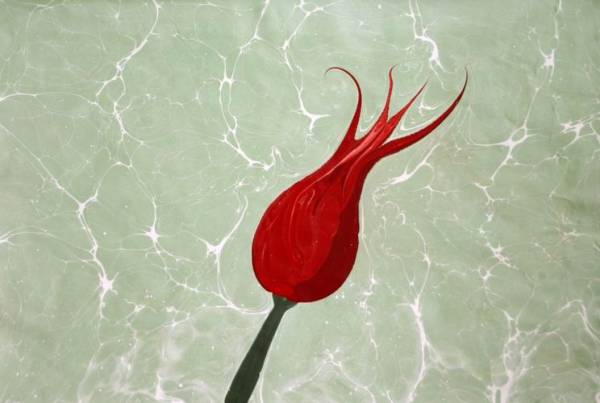 www.nedir.org

Yeni nesil sözlük projesi